Oliveira Vianna – Problemas de direito corporativo
MARIANE BRASIL

Oliveira Vianna, no que respeita especificamente à Justiça do Trabalho, a natureza da vida social e econômica, indica em seu texto que não se pode pensar em condições de trabalho que não sejam de natureza coletiva, daí que para o Autor o Estado se torna obrigado, por uma “lei sociológica”, a dar “força de norma geral” ao contrato coletivo e à convenção coletiva de trabalho (p. 140-141). Nesse sentido, a flexibilização jurídica observada no funcionamento da Justiça do Trabalho se deve caracterizar, para o Autor, pelos seguintes pontos: a) os tribunais são corporativos e paritários; b) os ritos são breves e simples; c) os critérios decisórios são flexíveis e práticos; d) as decisões têm caráter condicionado e revogável; e) há “refractariedade ao princípio da coisa julgada”; f) a atividade funcional da justiça tem natureza regulamentar; e g) a dinâmica de mediação e da arbitragem aparece como critério para a formulação da decisão, redundando no afastamento da norma jurídica abstrata como critério balizador do caso real e sua substituição por “standards legais, concretos, objetivos e flexíveis”. (p.102 e p. 114-115). É nesse regime jurídico que se funda a posição corporativa do autor, justificando, assim, a redução dos poderes legislativos do Poder Legislativo e para a configuração diferenciada da organização federativa, indicando o Poder Executivo como garantidor da soberania nacional frente aos poderes locais, através da administrativização das funções legislativas do Estado e da concentração de poderes nas mãos do Presidente da República. Diante disse, gostaria que o professor explicasse melhor esse corporativismo idealizado por Oliveira Vianna.
1) O romeno Mihail Manoilescu (“O Século do corporativismo”, 1938); 2) Howard Wiarda ; 3) Philippe Schimtter (“Ainda o século do corporativismo”)
ODARA –


Com base no que falamos na ultima aula, gostaria que o professor comentasse as noções de “equidade” e “igualdade” dispostas no texto de Vianna, principalmente quando vai falar dos “conflitos econômicos” diferenciando estes dos “conflitos de direito”, relacionando: (1) o seguinte  trecho de Marx: 
“[...] A igualdade toto coelo [plena] dos diferentes trabalhos só pode consistir numa abstração de sua desigualdade real, na redução desses trabalhos ao seu caráter comum como dispêndio de força humana de trabalho, como trabalho humano abstrato” (MARX, Karl. O capital: crítica da economia política: livro I: o processo de produção do capital. Tradução Rubens Enderle- 2ed. São Paulo, Boitempo, 2017. 149.)
 
Com (2) esta  passagem do texto de Oliveira Vianna (p. 117) e o momento da constituição brasileira de 34:
ODARA
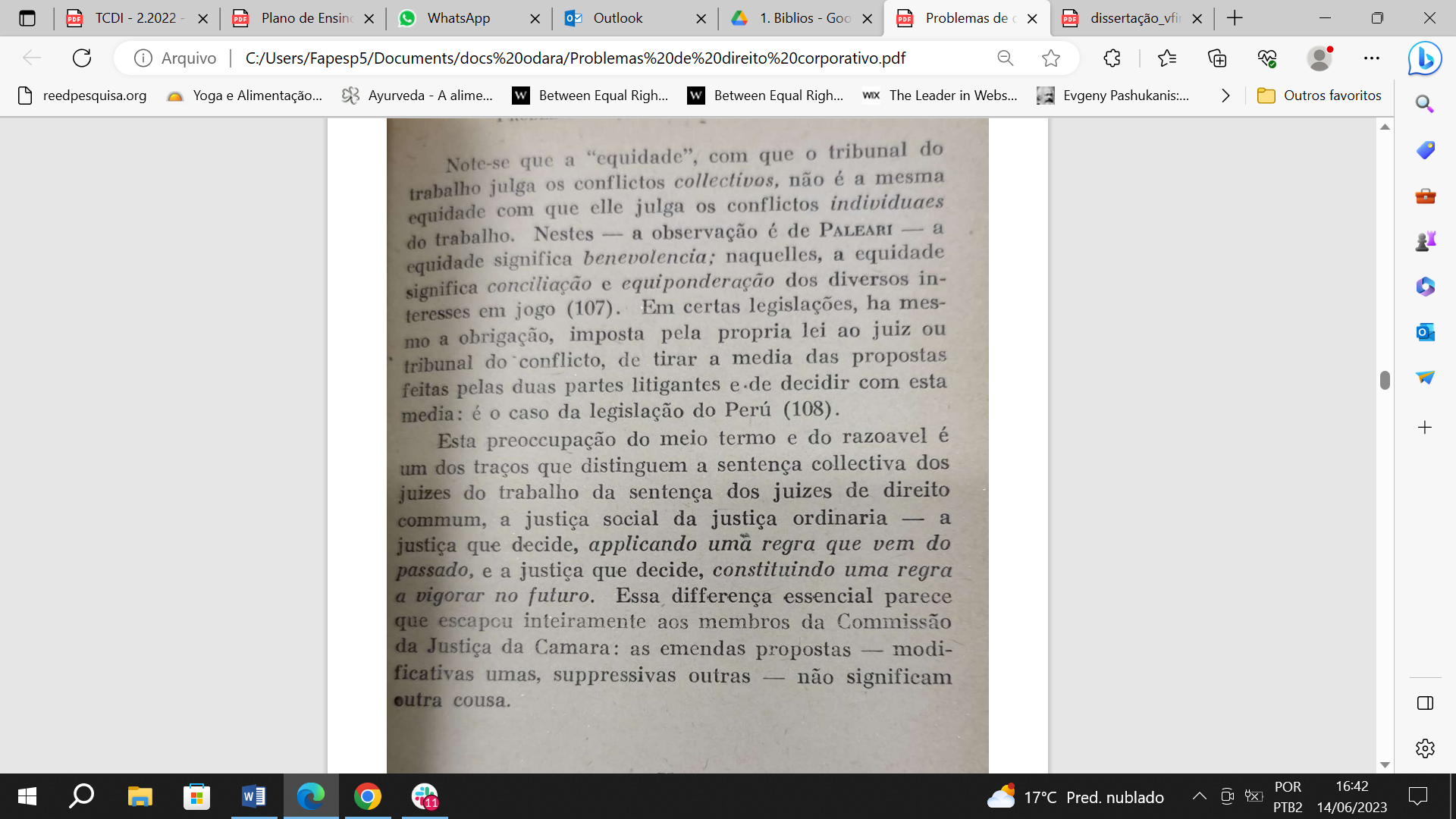 ODARA –

Especificamente, me interessa compreender, como no Brasil aconteceu o processo de consolidação do trabalho abstrato, da subsunção real do trabalho ao capital que se verifica na constituição da figura do sujeito de direito. Aqui, gostaria de aprofundar no que Naves coloca como “as duas etapas análogas do processo de subsunção”, o   processo de subsunção formal do trabalho ao capital e o de subsunção real do trabalho ao capital.  De acordo com ele,  na primeira situação,  a subjetividade ainda não teria adquirido uma forma especificamente capitalista devido a ausência de transformção das forças produtivas, uma vez que o trabalhador ainda conservaria algum grau de controle da produção. Já na segunda, o desenvolvimento da mecanização no processo produtivo, o trabalhador é expropriado das condições subjetivas, aqui,  destaca Naves: “(...) as figuras de abstração podem se complementar: a abstração do valor e abstração do sujeito de direito, pois a forma abstrata de um sujeito provido de capacidade jurídica corresponde ao trabalho abstrato que o modo de produção capitalista consagra” (NAVES, M. A Questão do direito em marx. São Paulo: Dobra editorial, 2014, pps. 85-86). Como podemos fazer a leitura destas etapas no Brasil?  Quais as principais  chaves de mudanças no processo produtivo brasileiro podemos demarcar a partir da década de 30?
MARIANNA HAUG

Ao longo do trecho selecionado, Vianna (1938, p. 73-96) desenvolve sobre a forma de tomada de decisões dos tribunais trabalhistas e demonstra como nesse momento elas parecem se pautar em uma lógica menos principialista e mais normativista. Hoje, após a transição pós-fordista, vemos uma tendência principialista no direito, inclusive como reflexo da  estratégia de venda flexível da força de trabalho (ORIONE, 2016, p. 190). Podemos pensar que no contexto em que Vianna vivia era necessário uma venda estável da força de trabalho como estratégia de impor práticas reiteradas vinculadas a uma forma nova de subsunção real do trabalho ao capital? E, ao longo da obra A invenção da classe trabalhadora brasileira: o direito do trabalho na constituição da forma jurídica no Brasil (ORIONE, 2022), o autor vai tratar da subsunção hiper-real do trabalho ao capital como forma nova de relação entre capital e trabalho no neoliberalismo. Esse tema sempre me gerou dúvidas porque já vi referências à subsunção formal do trabalho ao capital enquanto modelo não capitalista de organização do trabalho, que contaria como período de transição mas não podendo ser considerada já uma relação dada no modo de produção em questão. Sendo assim, haveria uma mudança qualitativa em relação à subsunção formal para a real do trabalho ao capital. No entanto, na subsunção hiper-real, ainda estamos no capitalismo, não havendo uma mudança qualitativa no modo de produção, ainda sendo a mesma relação entre capital e trabalho que foi verificada por Marx, apenas com novas mediações, sofisticações e determinações. Seria a subsunção hiper-real do trabalho ao capital uma subcategoria da subsunção real ou ela de fato inaugura uma mudança qualitativa no modo de produção?